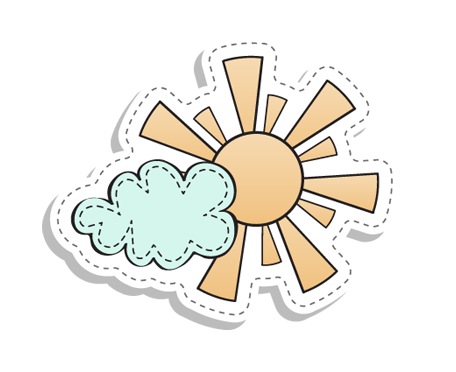 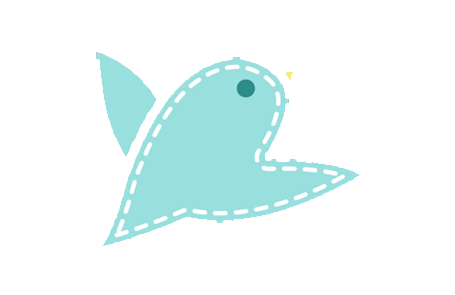 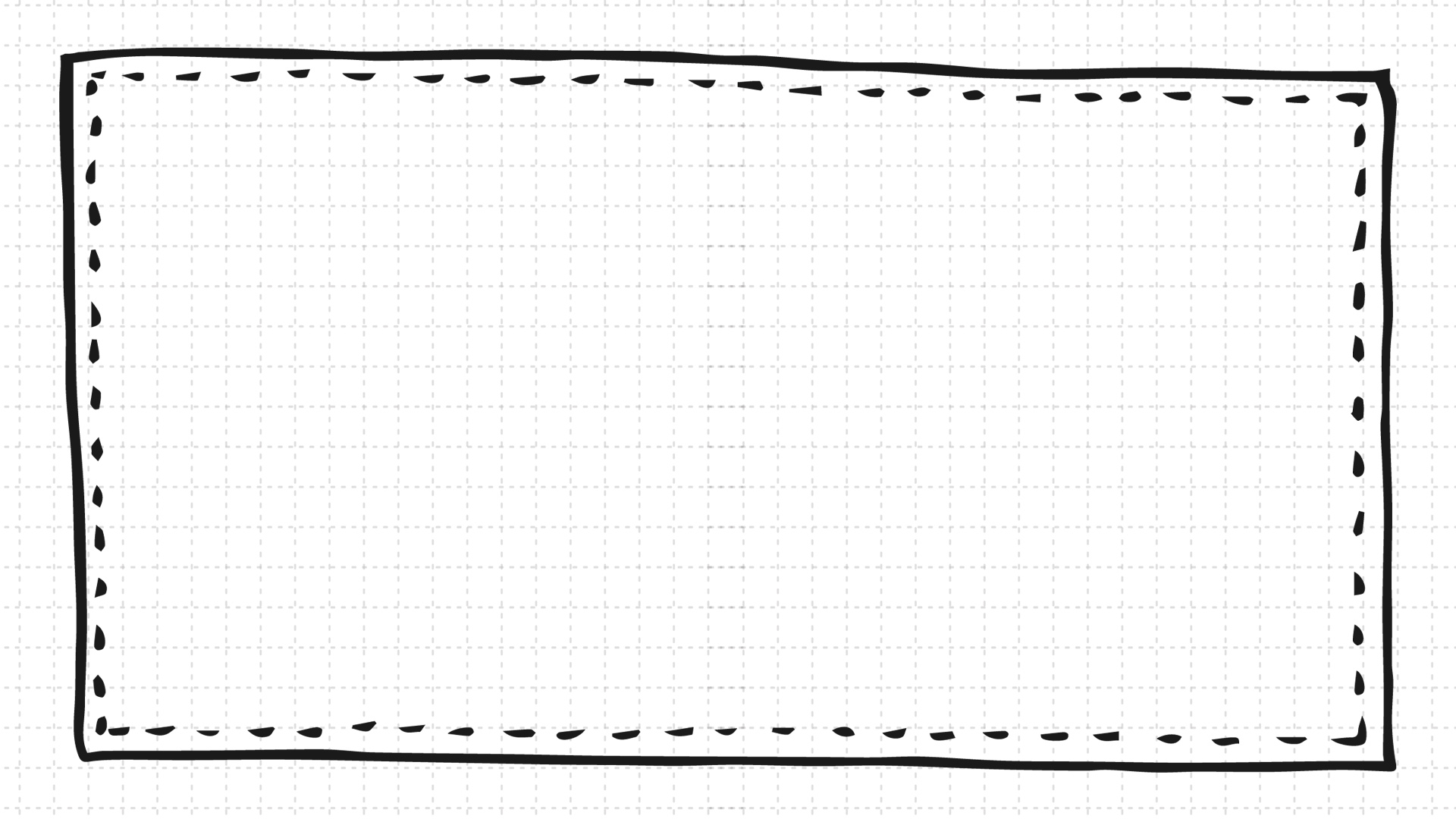 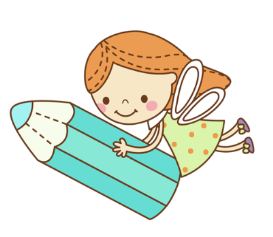 Bài 81
ÔN TẬP
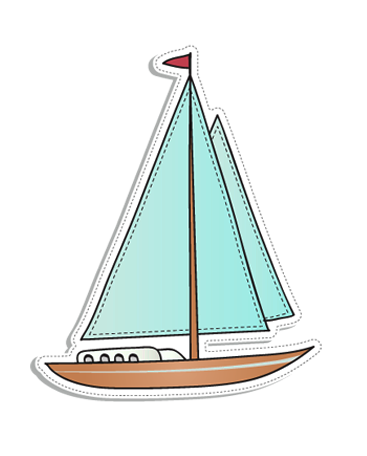 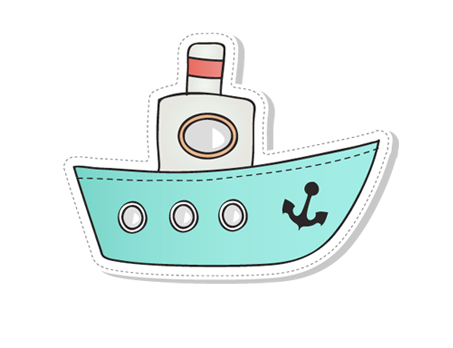 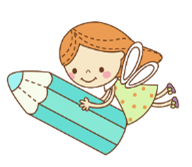 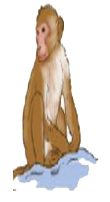 Ghép các chữ đứng liền nhau (thêm dấu thanh) để tạo
Tên gọi các loài vật được minh họa ở dưới.
1
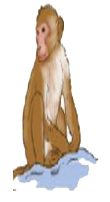 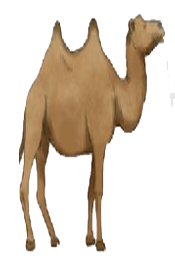 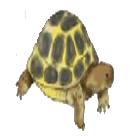 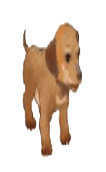 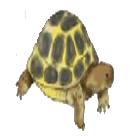 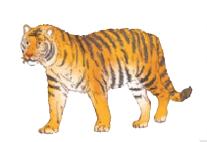 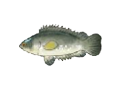 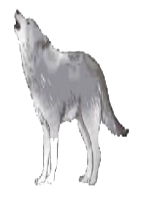 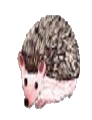 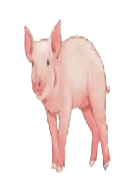 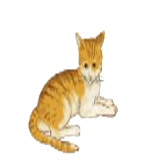 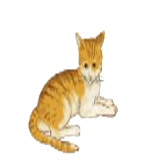 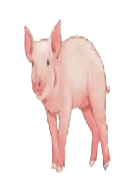 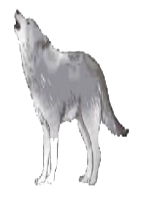 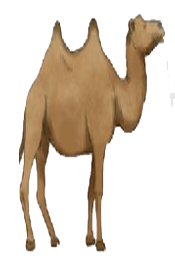 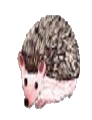 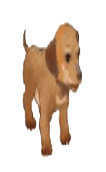 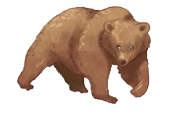 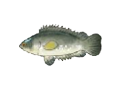 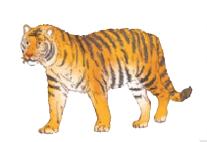 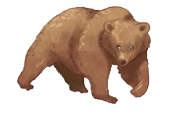 Tiếp
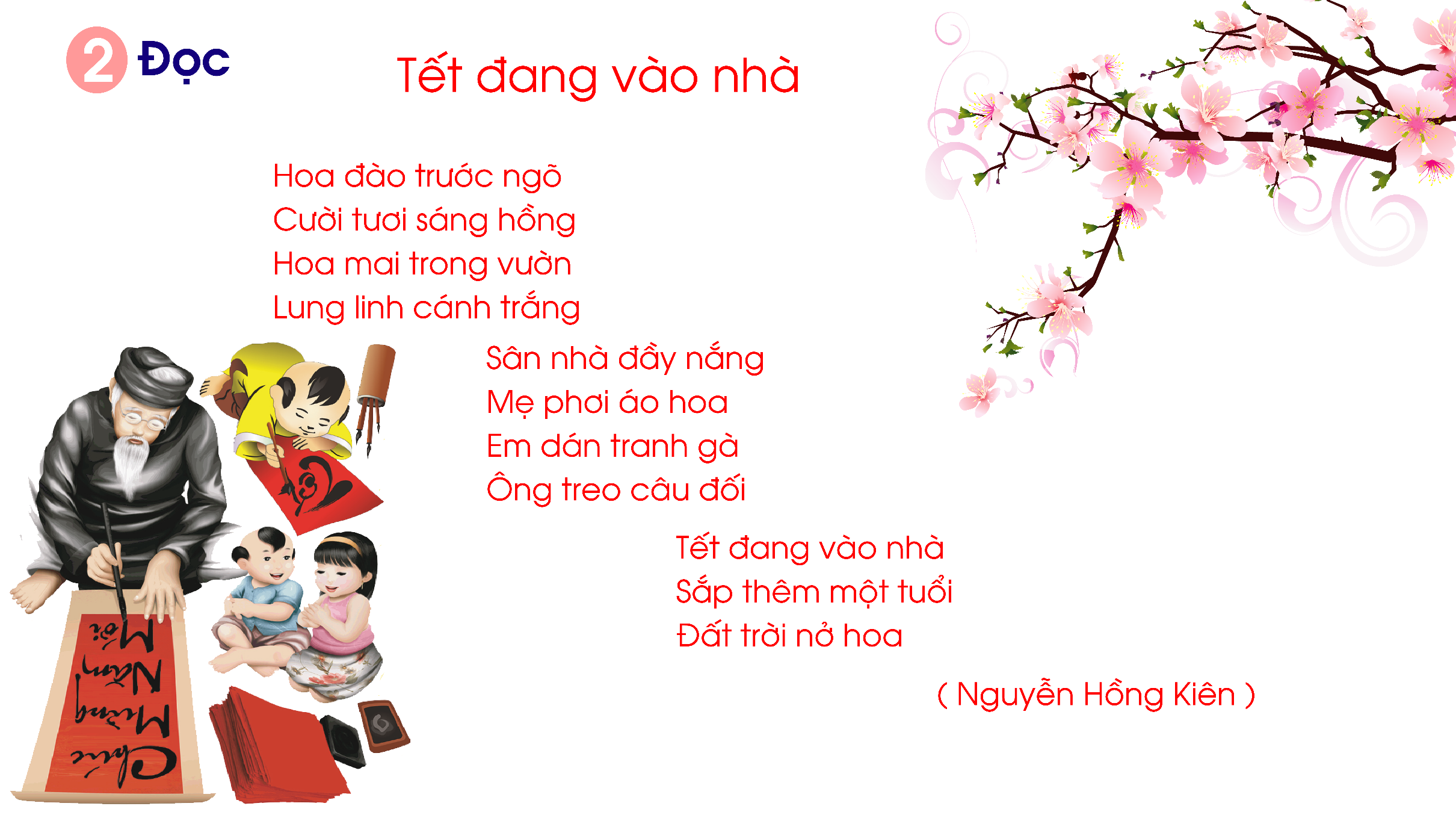 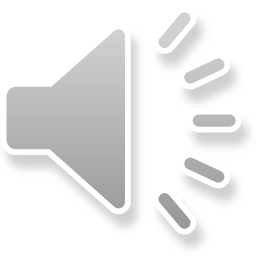 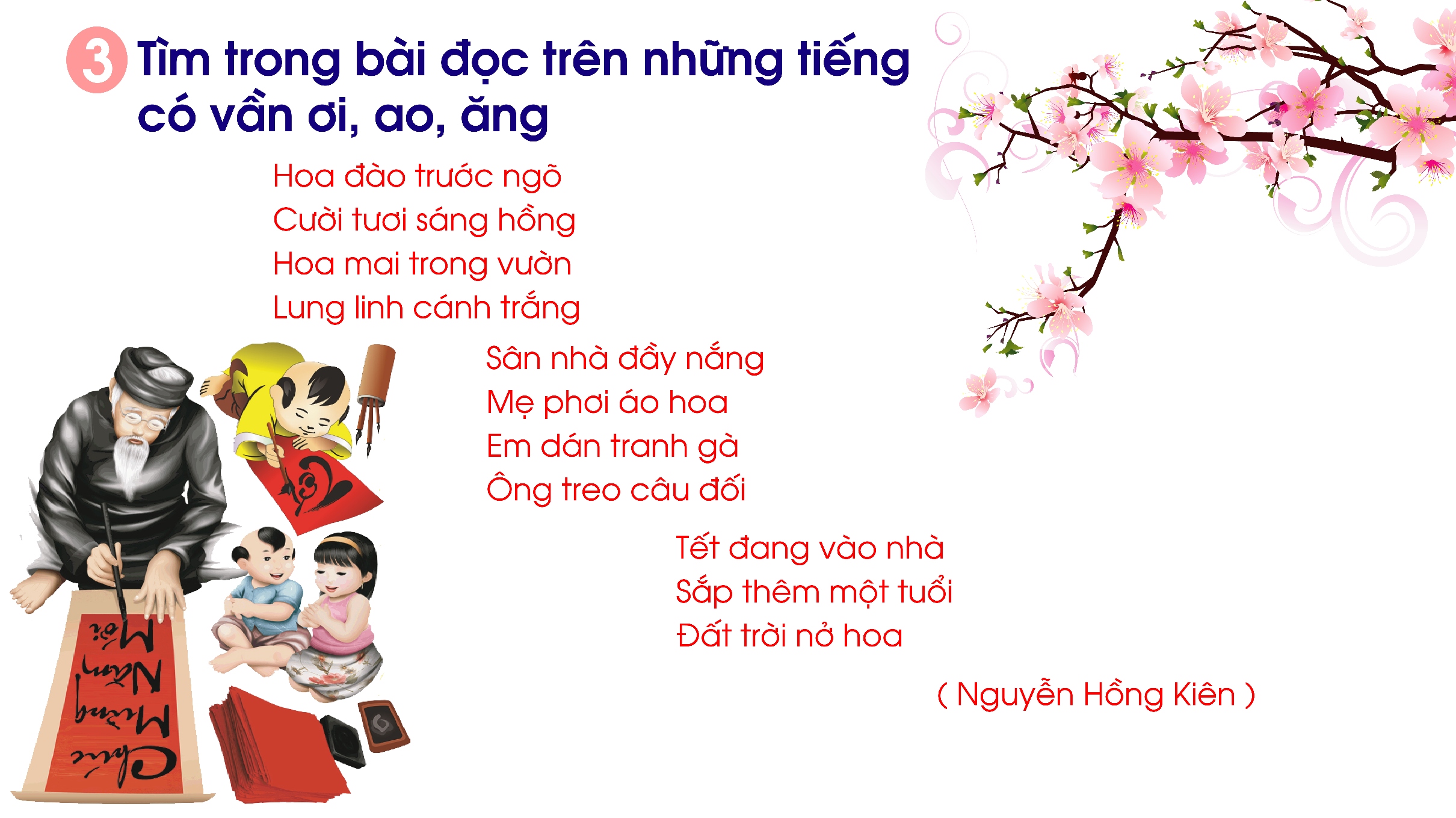 Mẫu: phơi
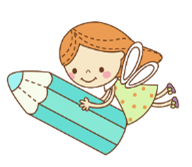 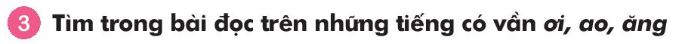 Mẫu: phơi
nắng
đào
vào
trắng
trời
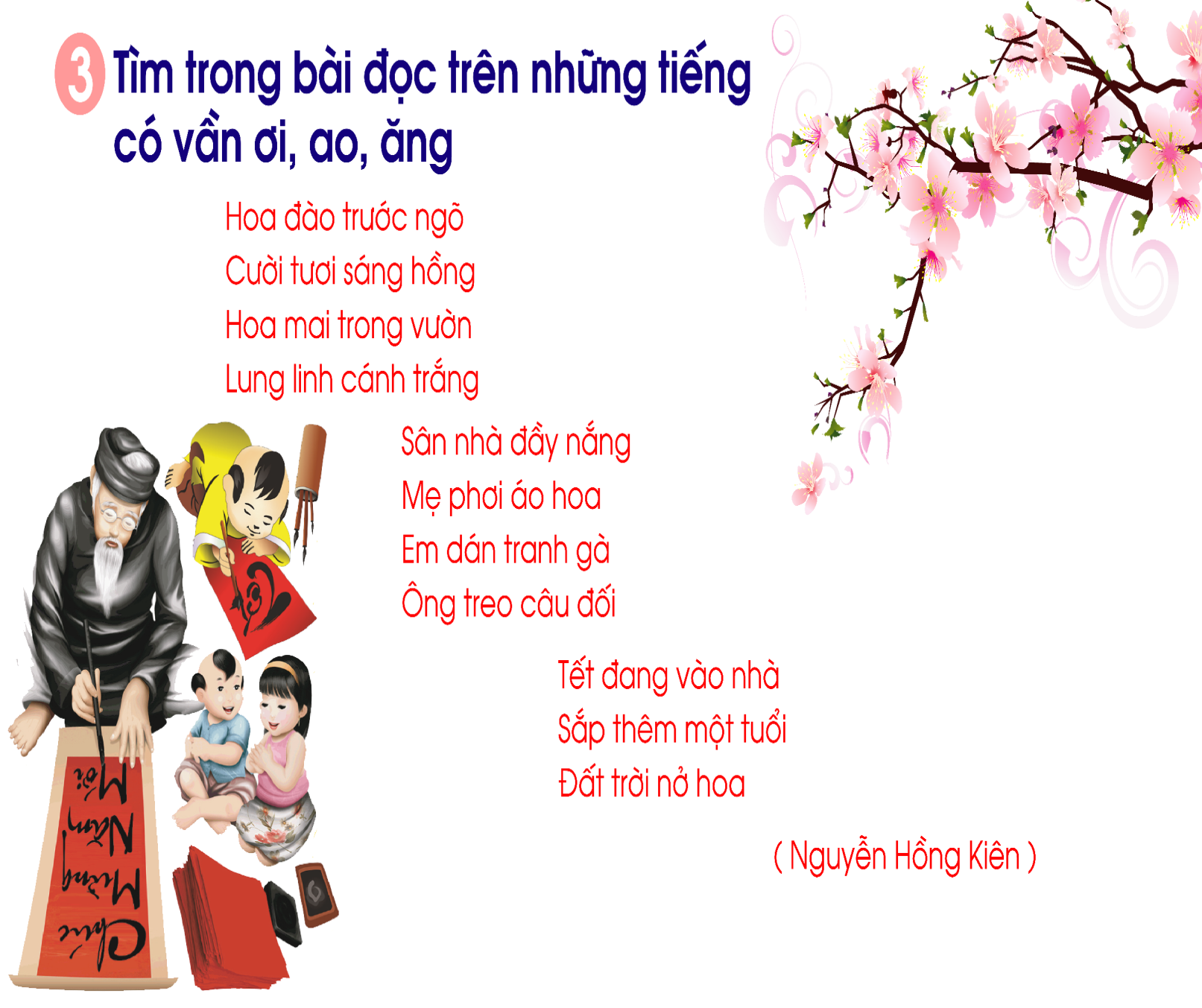 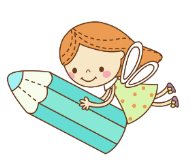 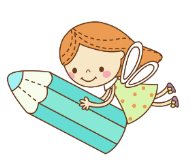 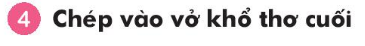 Tết đang vào nhà
    Sắp thêm một tuổi
Đất trời nở hoa.
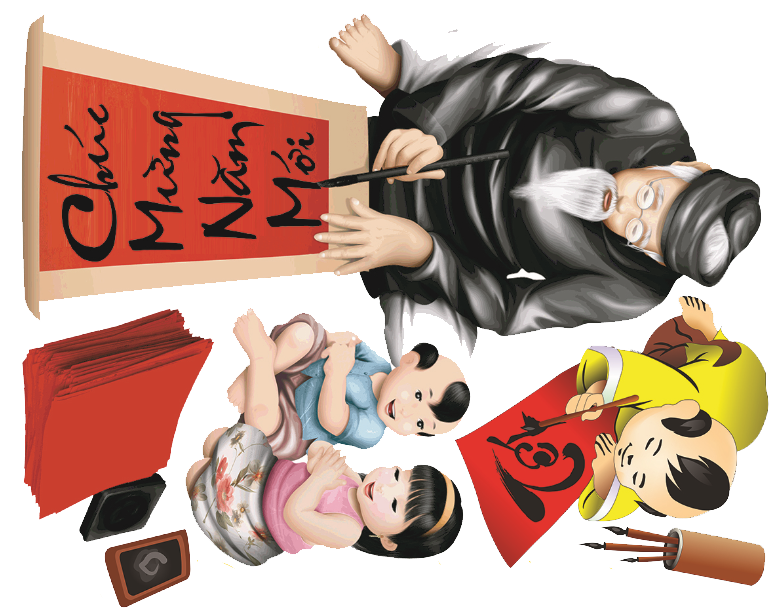 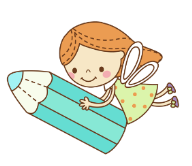 Củng cố - dặn dò
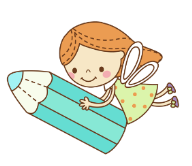 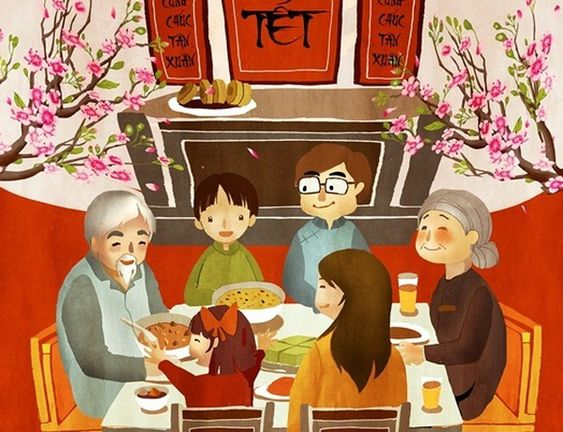